Muhammadiyah sebagai
Gerakan Ekonomi
AIK 3
Universitas Muhammadiyah Malang
Dakwah dan Ekonomi
K.H. Ahmad Dahlan dalam menggerakkan Muhammadiyah telah memberi teladan dengan menjalankan bisnis sekaligus berdakwah
Sumber Daya Utama Gerakan Muhammadiyah
Dari mana sumber ekonomi Muhammadiyah?
Berapa aset harta Muhammadiyah?
Kekayaan Muhammadiyah diperkirakan mencapai 400 triliun. Kekayaan itu di antaranya terdiri dari aset tanah, bangunan dan kendaraan, kata Ketua Bidang Ekonomi PP Muhammadiyah, Anwar Abbas
Pasang Surut Gerakan Ekonomi Muhammadiyah
Orang-orang yang terlibat di dalamnya kebanyakan sebagai penganjur atau pengamat ekonomi atau sebagai ahli retorika;
Muhammadiyah masih memiliki standar ganda tentang kepastian hukum batas-batas kebolehan dalam meraih keuntungan;
Hubungan kerjasama antarwarga dan amal usaha persyarikatan Muhammadiyah belum menunjukkan kebersamaan yang maksimal dalam bentuk ta’awun;
Pengambil kebijakan dalam tubuh Muhammadiyah belum focus secara maksimal dalam tataran implementasi terhadap apa yang telah diputuskan Muhammadiyah;
Etos kerja sebagian warga Muhammadiyah belum menunjukkan nilai-nilai seperti yang dicontohkan oleh pendiri Muhammadiyah;
Para pelaku bisnis Muhammadiyah di seluruh Indonesia belum bekerja sama dengan baik, termasuk dengan sesama amal usaha.
Model Gerakan Ekonomi Muhammadiyah
Mengembangkan amal usaha milik Muhammadiyah yang mempresentasikan kekuatan ekonomi organisasi Muhammadiyah.
Mengembangkan wadah koperasi bagi anggota Muhammadiyah.
Memberdayakan anggota Muhammadiyah di bidang ekonomi dengan mengembangkan usaha-usaha milik anggota Muhammadiyah.
Muhammadiyah memiliki peluang untuk mendesain model gerakan ekonomi secara internal dan eksternal:
Secara internal: melibatkan anggota Muhammadiyah dan keluarganya, anggota ortom Muhammadiyah dan keluarganya dan amal usaha Muhammadiyah dengan segala perangkatnya;
Secara eksternal: anggota Muhammadiyah pasti memiliki relasi dengan dunia luar, begitu pula dengan amal usaha Muhammadiyah otomatis memiliki hubungan dengan lembaga-lembaga lain.
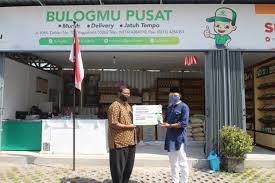 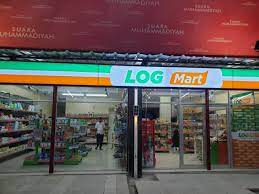 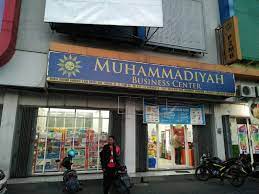 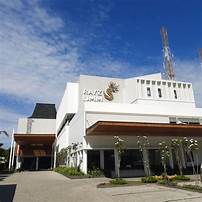 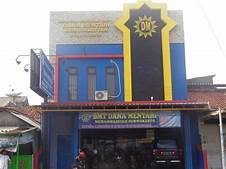 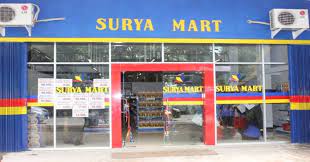